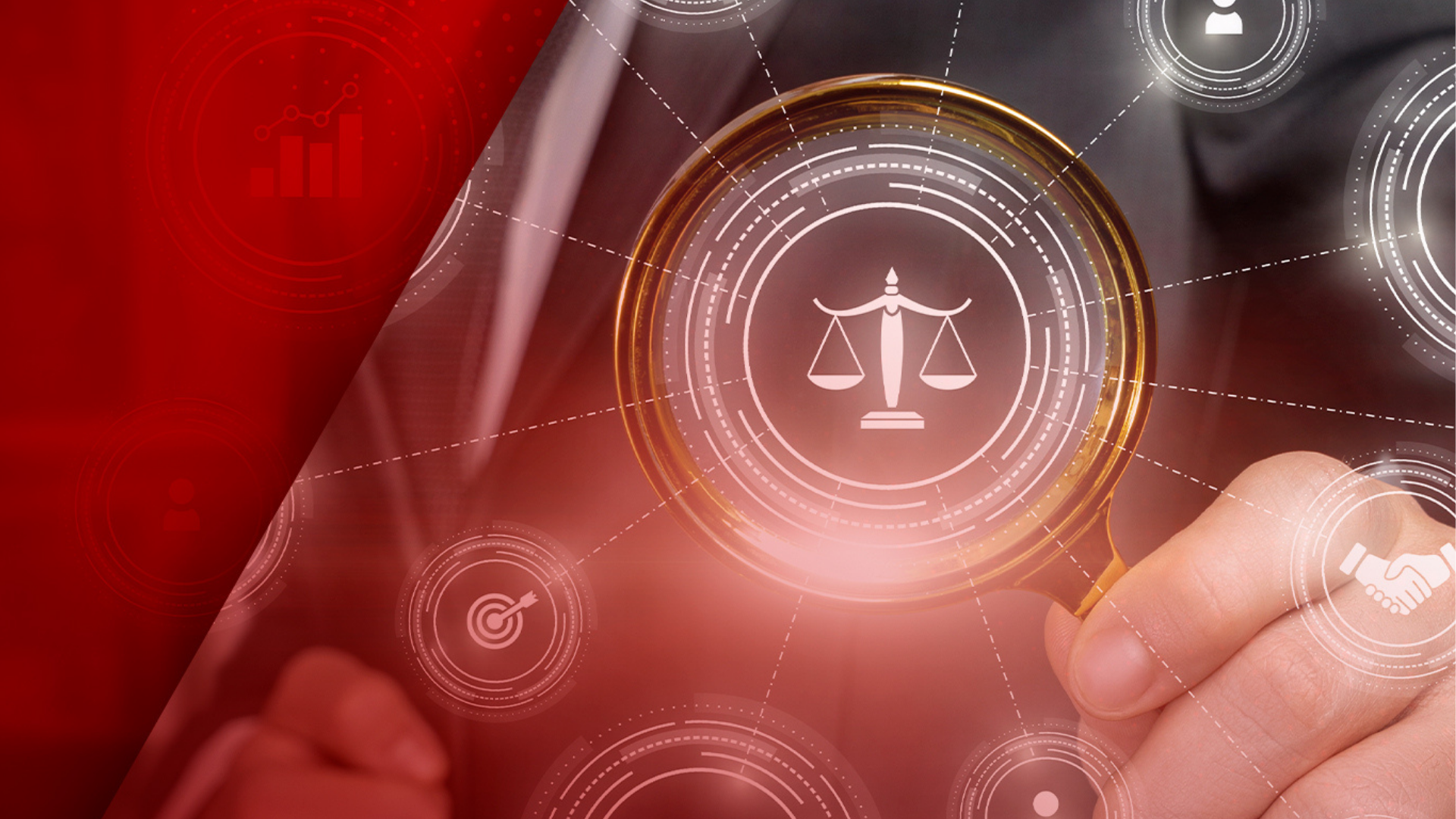 X MOSTRA DE PRODUÇÃO CIENTÍFICA
CURSO DE DIREITO – CÂMPUS ALFENAS
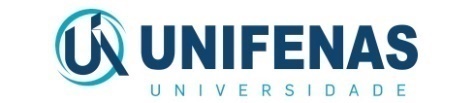 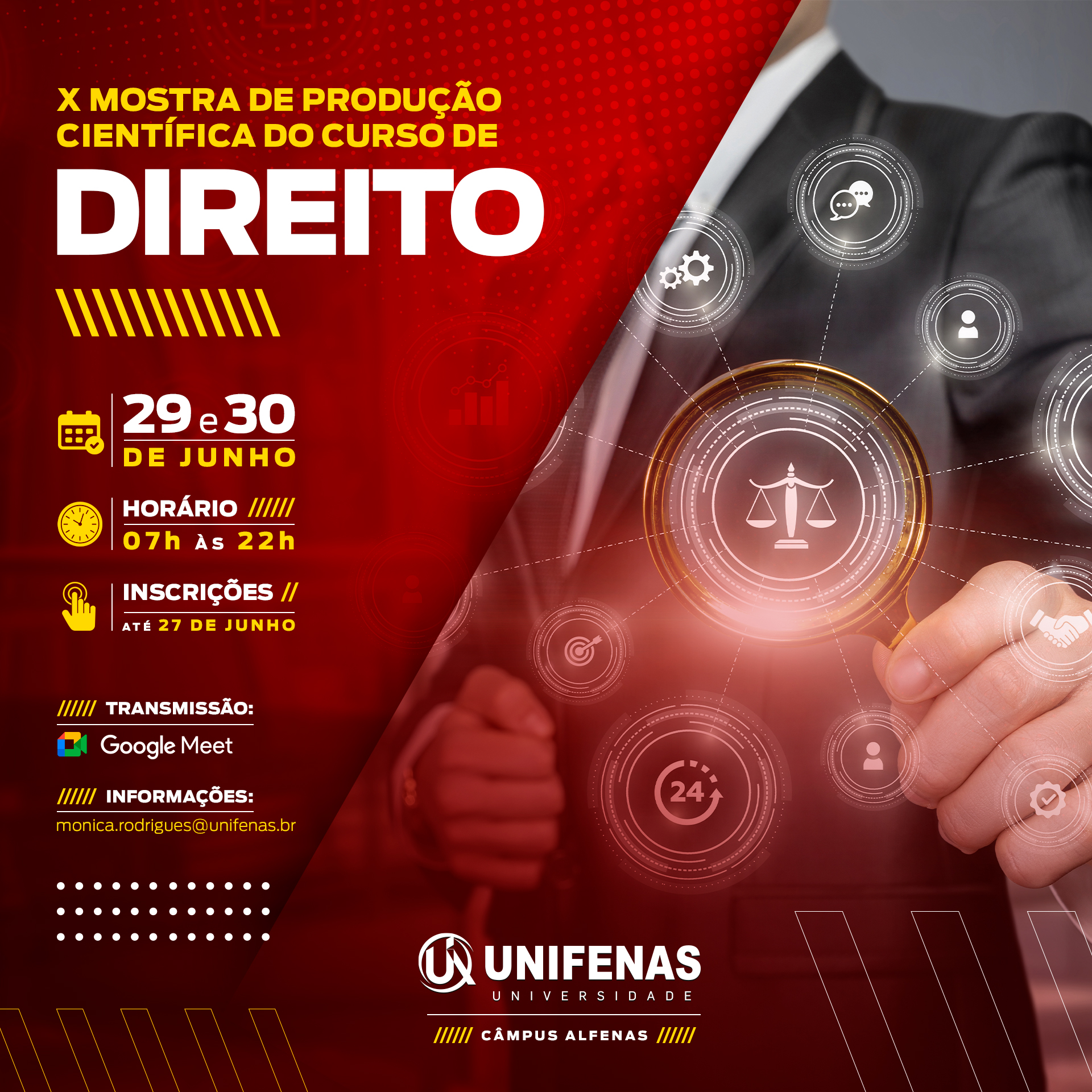 <INSIRA O TÍTULO DO SEU TRABALHO>
SILVA, Juca1; LIMA, Paulo1; SOUZA, João2; VIEIRA, Laura3

1 Acadêmicos do <inserir o período do curso>  do Curso de Direito, UNIFENAS, câmpus Alfenas.
2 Professor do Curso de Direito, UNIFENAS, câmpus Alfenas.
3 Professora do Curso de Direito, UNIFENAS, câmpus Alfenas.
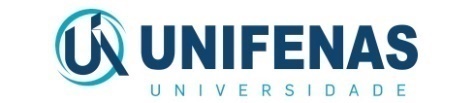 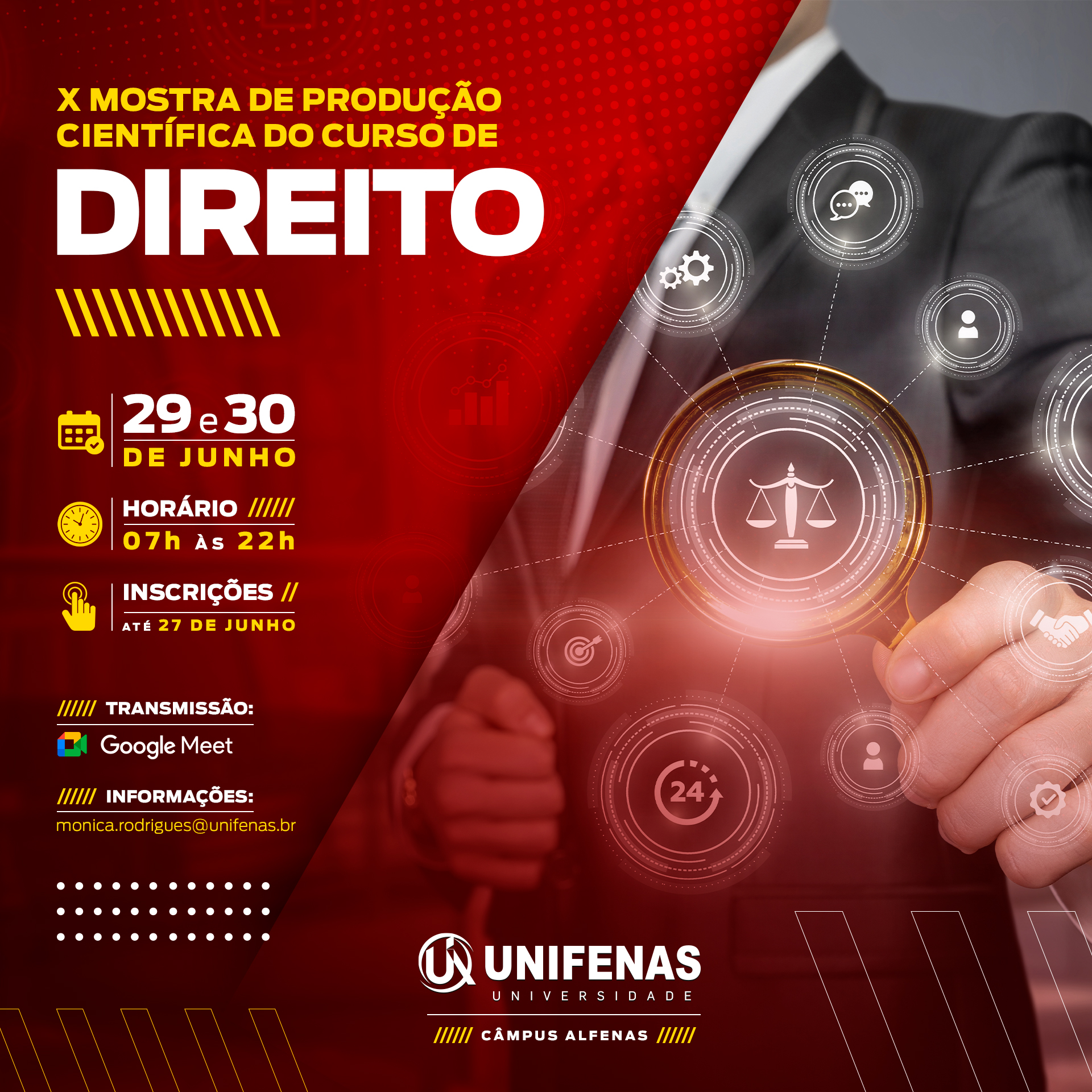 <INTRODUÇÃO>
<A introdução tem por objetivo apresentar ao leitor uma visão panorâmica da pesquisa desenvolvida. O pesquisador deverá expor de maneira clara e objetiva o problema de pesquisa, a justificativa, breve revisão de literatura>
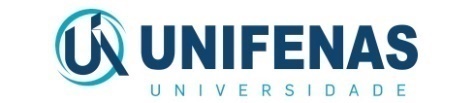 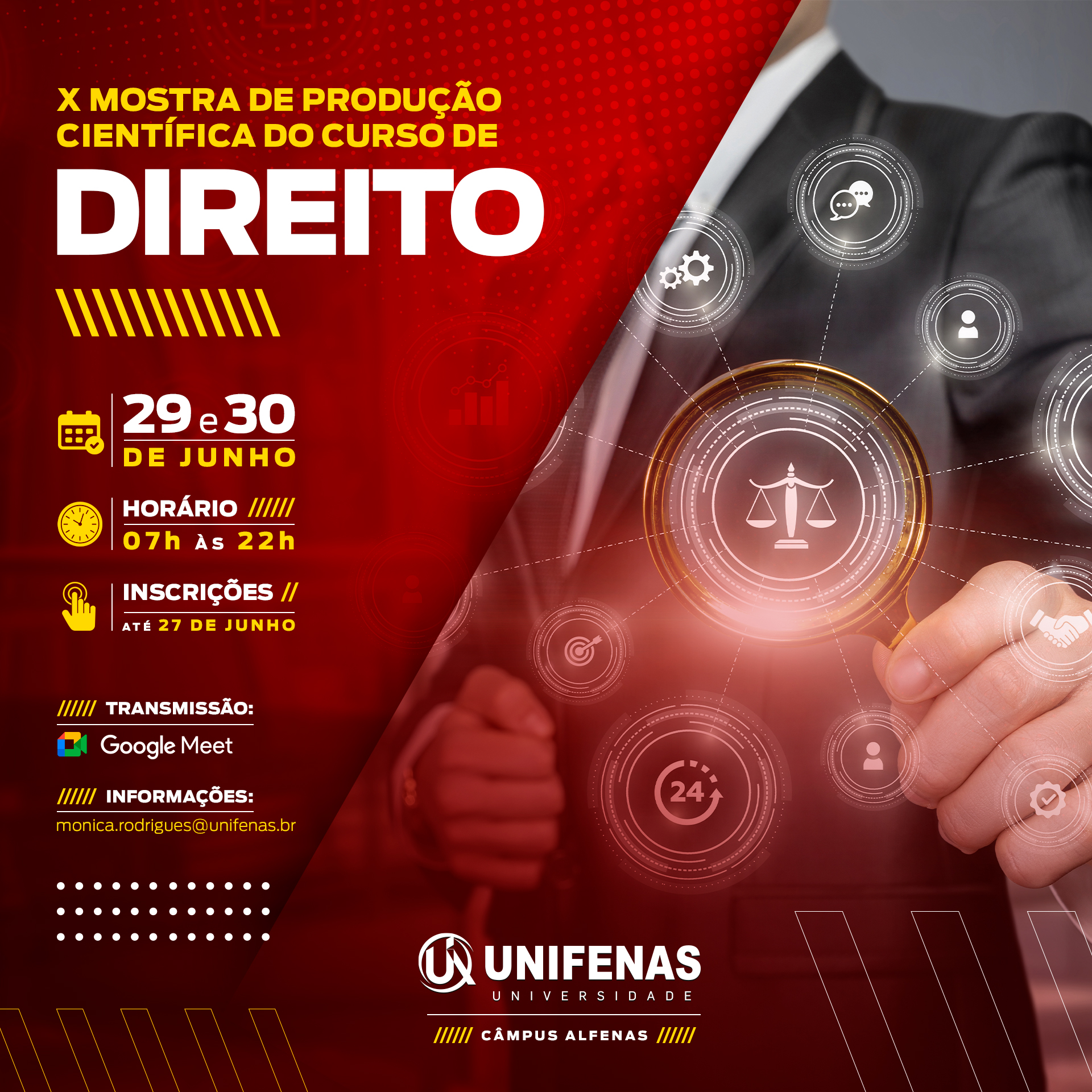 <OBJETIVOS>
<Indica-se nos objetivos  o que se pretende estudar com a execução da pesquisa. Podem-se mencionar objetivo geral e objetivos específicos, separando-os>
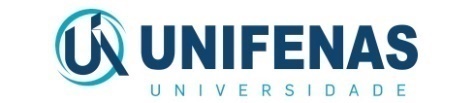 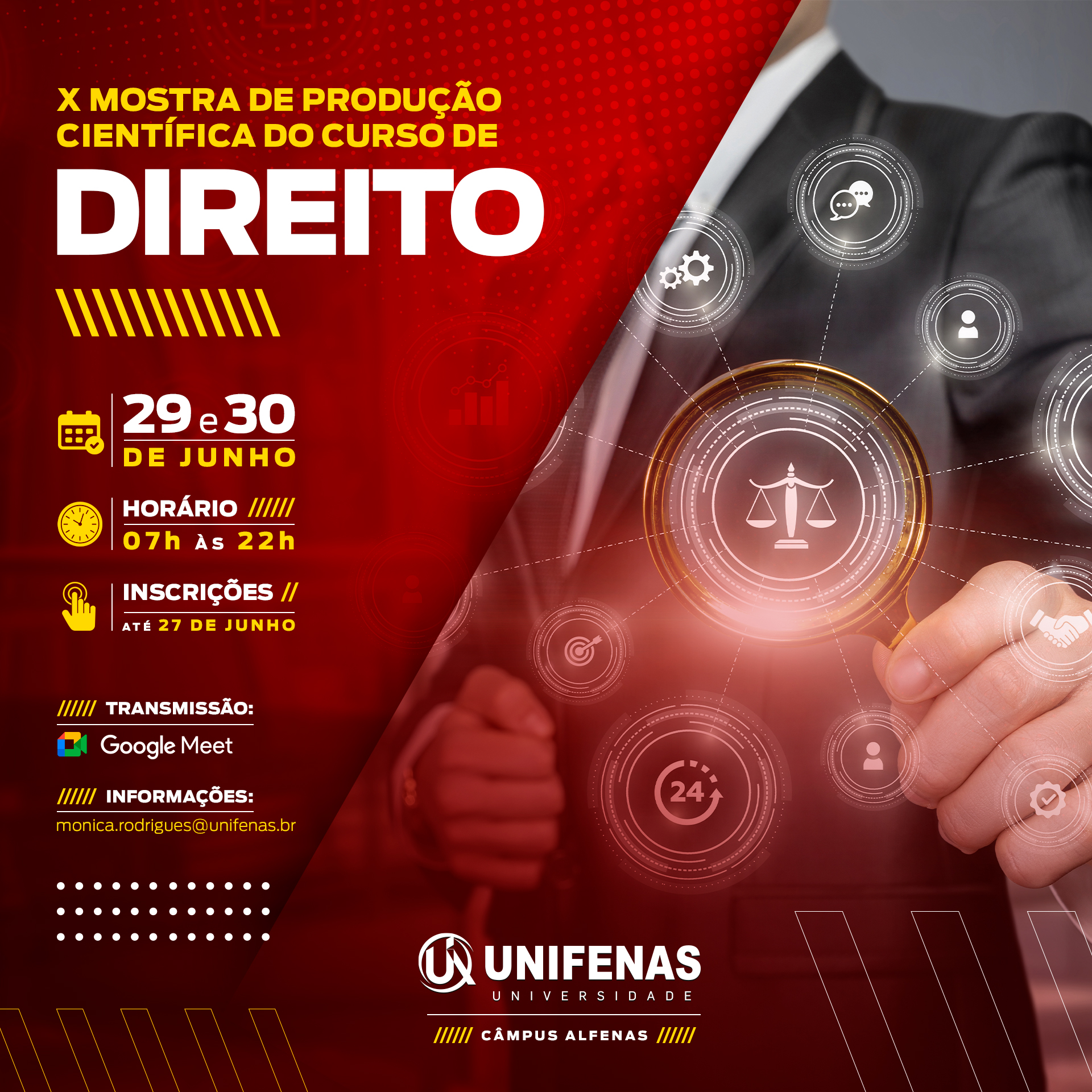 <MÉTODOS>
<Deve-se definir a metodologia de pesquisa a ser utilizada, ou seja, os recursos de análise e os métodos que serão empregados. São as ferramentas utilizadas pela pesquisa>
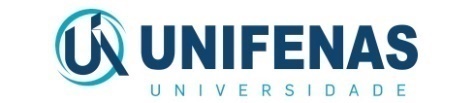 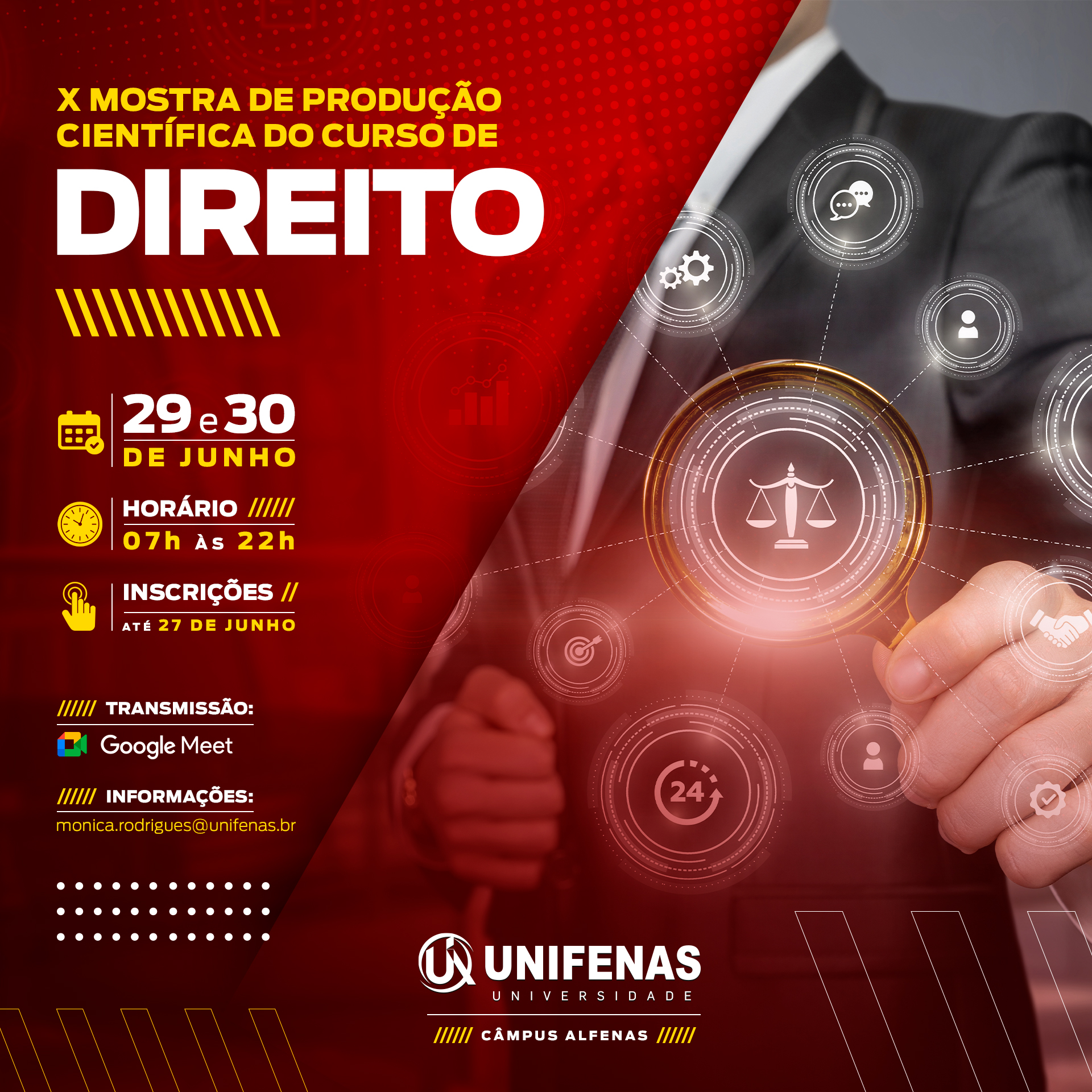 <CONSIDERAÇÕES FINAIS>
<Nas considerações finais, serão apresentados os principais resultados da pesquisa. O autor poderá retomar os pontos basilares que foram discutidos ao longo do desenvolvimento, apresentando sua perspectiva fundamentada, tecendo um nó com os resultados encontrados. Se o trabalho estiver em andamento, pode relatar os resultados esperados>
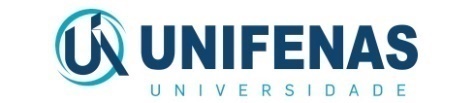 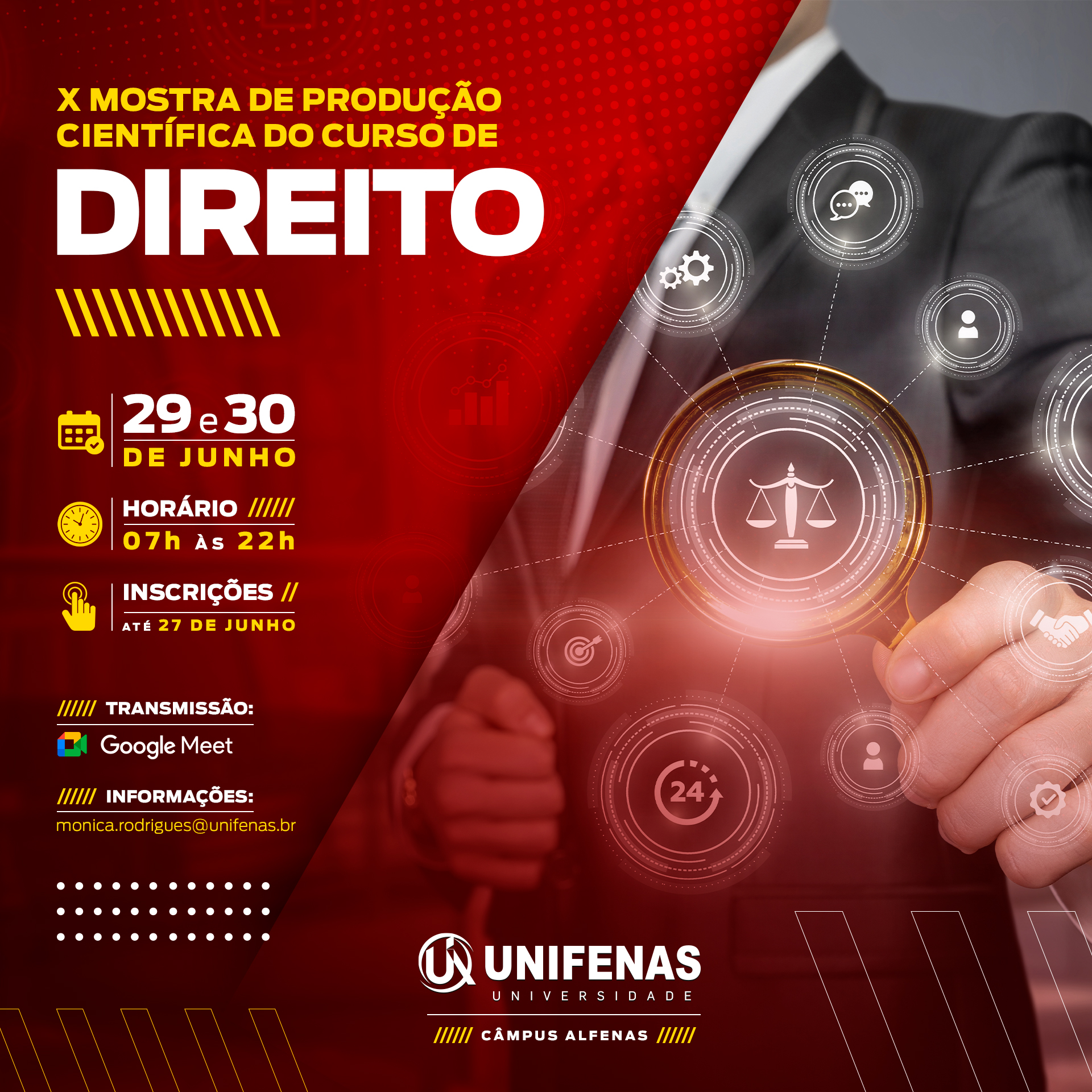 <REFERÊNCIAS>
<Opcionais, só aparecem quando houver citação no texto>
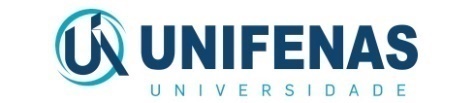 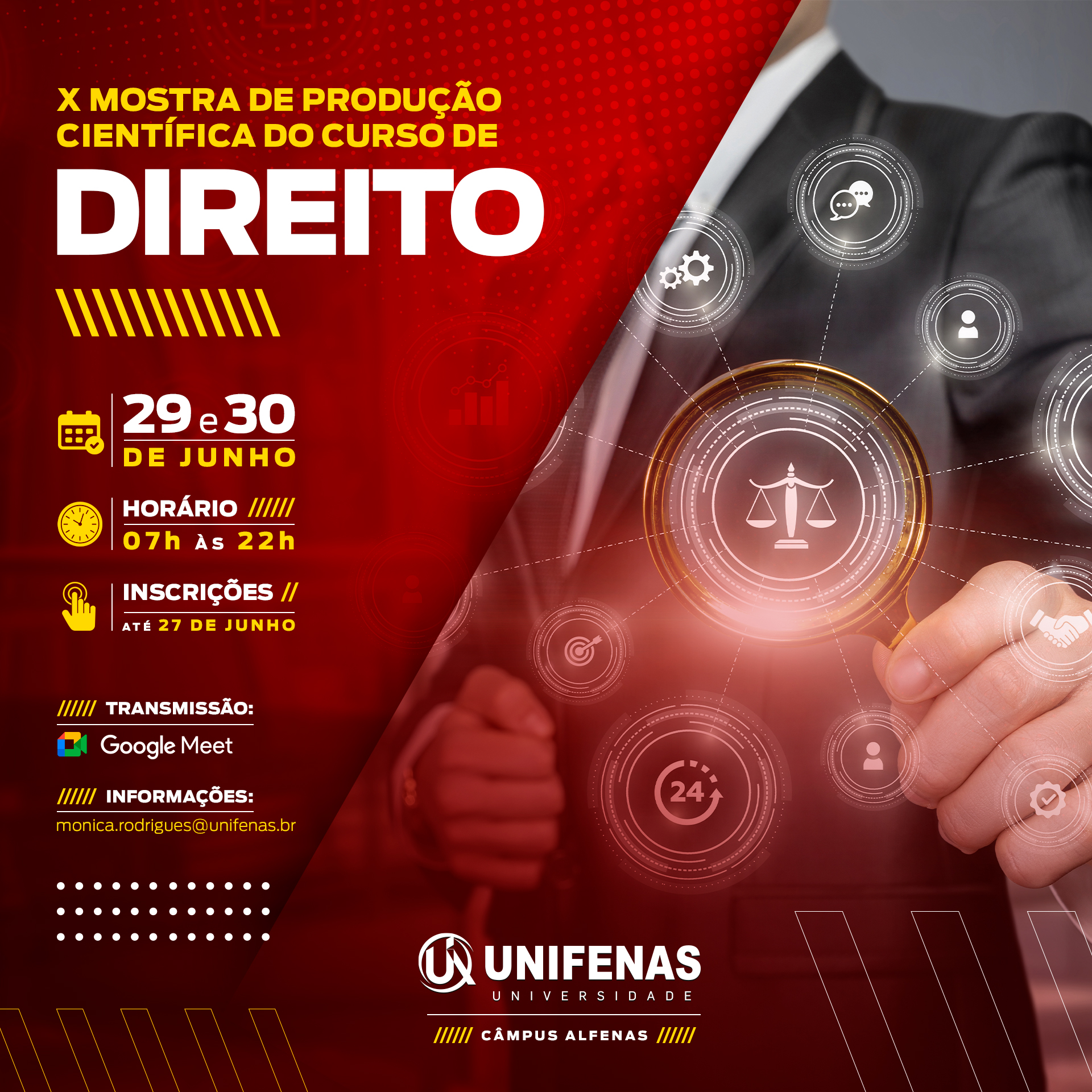 <CONTATOS>
<Telefone, redes sociais>
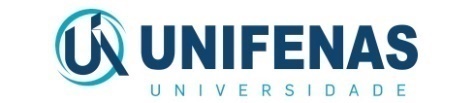